BURHANİYE ATATÜRK MESLEKİ VE TEKNİK ANADOLU LİSESİ
..
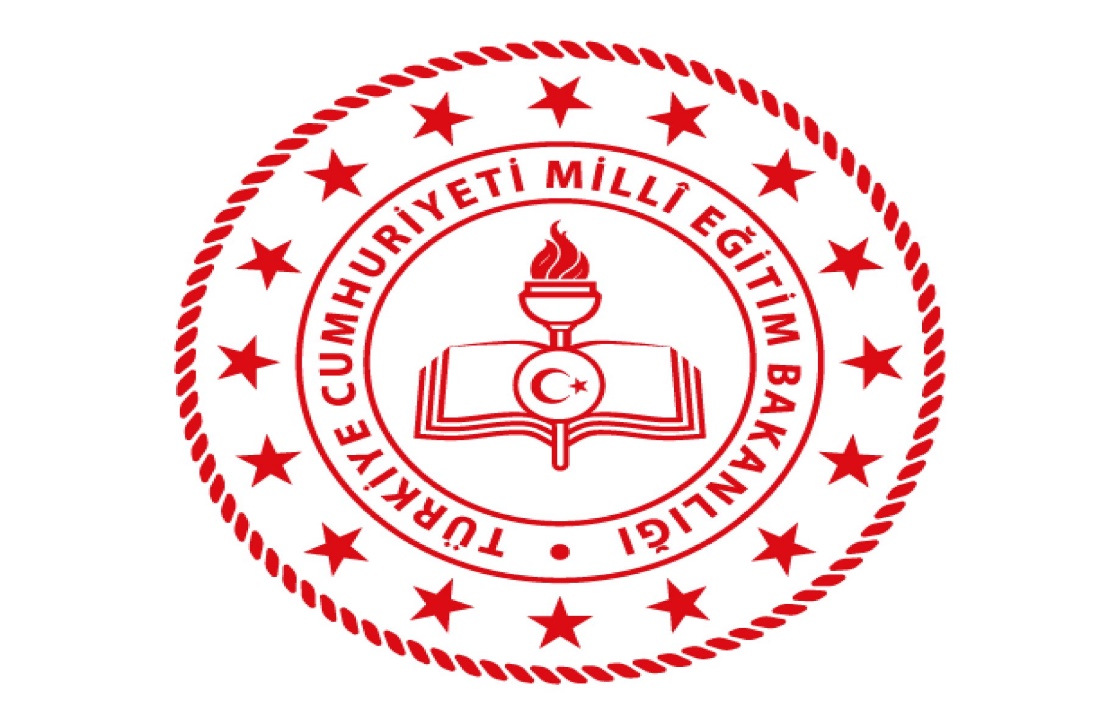 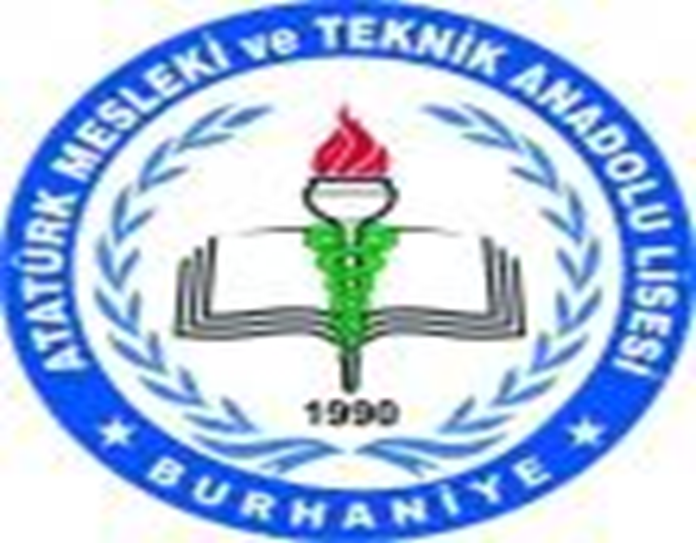 OKUL MÜDÜRÜMÜZ –KADRİYE ATAK
---
--
Okul kutsal bir kurumdur.
           Evimiz, yuvamız, 
              Biz bir aileyiz
     Okul ,sadece ders  notlarından ibaret değil  , Okul bizi sosyal açıdan,  hem de bilişsel yönden geliştirir , büyütür..
                UNUTMAYALIM !!! 
     OKUL BİZİM GELECEĞİMİZ
OKUL MÜDÜR YARDIMCILARIMIZ
EMİNE ERUYSAL
ÜMRAN GÜLDAL ÜZMEZ
OKUL REHBER ÖĞRETMENİMİZSAYİDE ÇAKIR
Bir gün geçmişe baktığınızda en güzel yıllarınızın mücadele ile geçen yıllar olduğunu göreceksiniz.(Freud)
Hayat her ne kadar zor görünse de, yapabileceğiniz ve başarabileceğiniz bir şey her zaman vardır.(Hawking)
SAĞLIK HİZMETLERİ ALANI BÖLÜM ŞEFİMİZ
HAMİDE ALMAR
ÖĞRETMENLER ODASINDAN BİR KARE
OKULUMUZDA TÜM BÜRO İŞLERİNDEN SORUMLU MEMURUMUZ -  EMRE TEKBAN
OKULUMUZ HAKKINDA GENEL BİLGİ
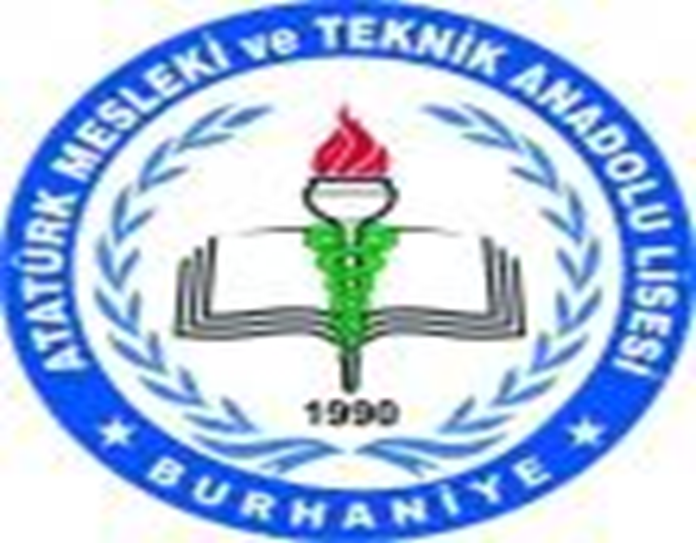 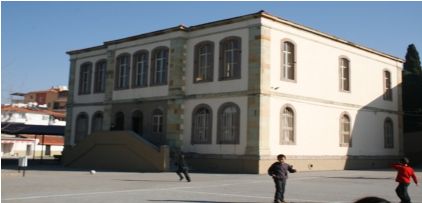 OKULUMUZ 1990 YILINDA BURHANİYE ATATÜRK SAĞLIK MESLEK LİSESİ ADI ALTINDA TEK KATLI ATATÜRK İLKOKULU BİNASINDA SAĞLIK BAKANLIĞINA BAĞLI OLARAK EĞİTİM ÖĞRETİME BAŞLAMIŞTIR.
2006 YILINDA
SAĞLIK BAKANLIĞINDAN, 
MİLLİ EĞİTİM BAKANLIĞINA
DEVREDİLMİŞTİR.
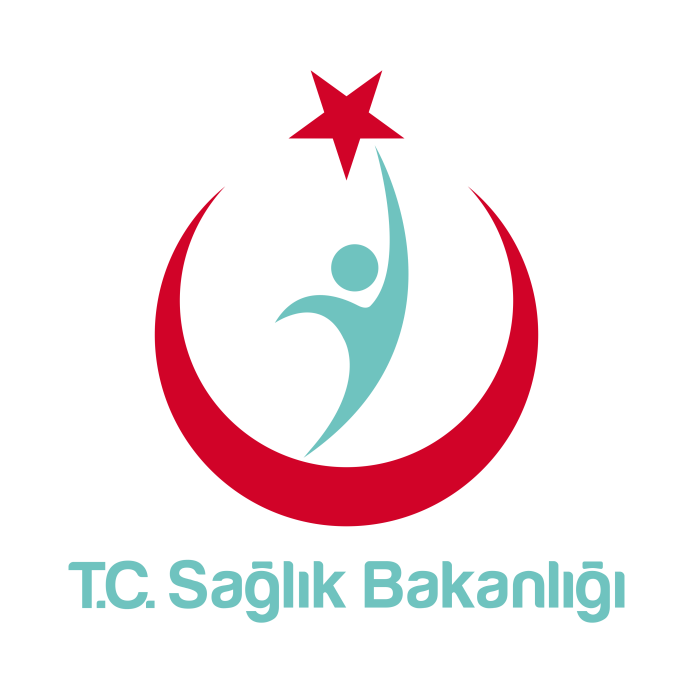 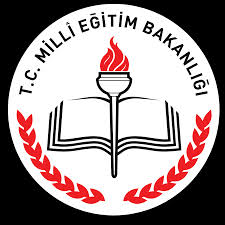 2010 YILINDA ANADOLU STATÜSÜNE DÖNÜŞMÜŞTÜR.  

ADI, 
“BURHANİYE ATATÜRK ANADOLU SAĞLIK MESLEK LİSESİ” 
  OLARAK DEĞİŞMİŞTİR.
2014-2015 EĞİTİM ÖĞRETİM YILINDAN İTİBAREN YENİDEN YAPILANMA KAPSAMINDA OKULUMUZ BURHANİYE ATATÜRK MESLEKİ VE TEKNİK ANADOLU LİSESİ OLARAK İSMİ DEĞİŞMİŞTİR
MİSYONUMUZ
"Türk Milli Eğitiminin genel ve özel amaçları doğrultusunda; Sağlıklı iletişim kurabilen, sorumluluk duygusu yüksek, kendine güveni tam, araştıran ve üreten, kendisi ve toplumu ile barışık, mesleğiyle ilgili yenilik ve gelişmeleri yakından takip eden ve sürekli kendini yenileyen, Atatürk İlke İnkılaplarına ve Cumhuriyetimizin temel değerlerine yürekten bağlı, vatansever, milli, manevi, ahlaki ve insani değerleri benimseyen sağlık meslek elemanı yetiştirmektir."
VİZYONUMUZ
Burhaniye Atatürk Mesleki ve Teknik Anadolu Lisesi olarak; Sağlık sektöründe ihtiyaç duyulan sağlık meslek elemanı eğitiminde çevre, bölge ve ülke çapında saygın ve tercih edilen, alanında yenilik ve değişime öncü olan, rekabet gücüne sahip, mensubu olmaktan her zaman gurur duyulan önder bir eğitim kurumu olmak gelecekte en önemsediğimiz değerdir.
2021-2022 Eğitim Yılında Binamız Yıkım nedeniyle Taşınmıştır.
Burhaniye Atatürk Mesleki ve Teknik Anadolu Lisesi olarak;
Ayşe Akpınar Mesleki ve Teknik Anadolu Lisesi’nde 
      Eğitim Faaliyetimize devam etmekteyiz.
OKULUMUZ DA BİR ALAN BULUNMAKTADIR
Sağlık Hizmetleri Alanı
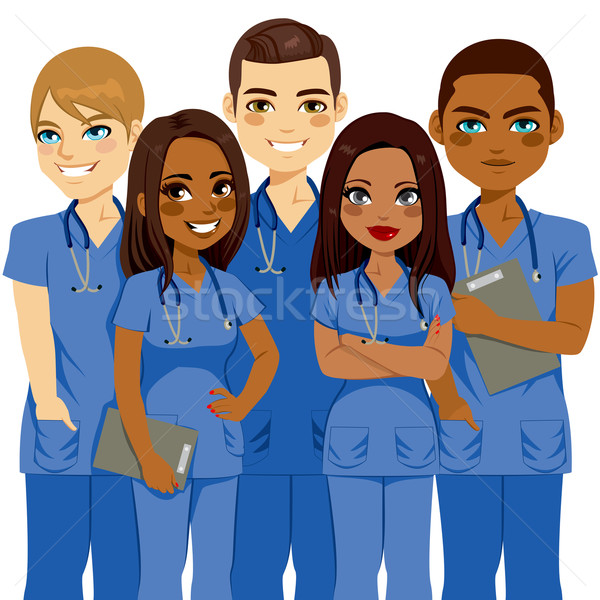 ----
SAĞLIK HİZMETLERİ ALANI  
HEMŞİRE YARDIMCILIĞI, 
EBE YARDIMCILIĞI VE 
SAĞLIK BAKIM TEKNİSYENLİĞİ
      GİBİ ALANLARDA MEZUN VERMEKTEDİR
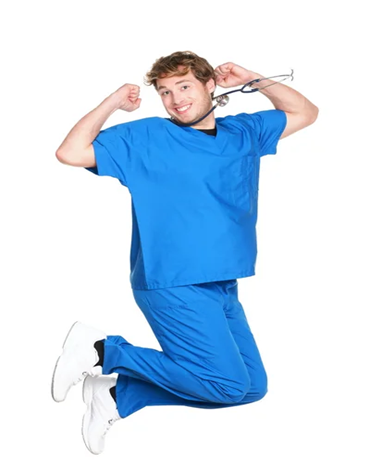 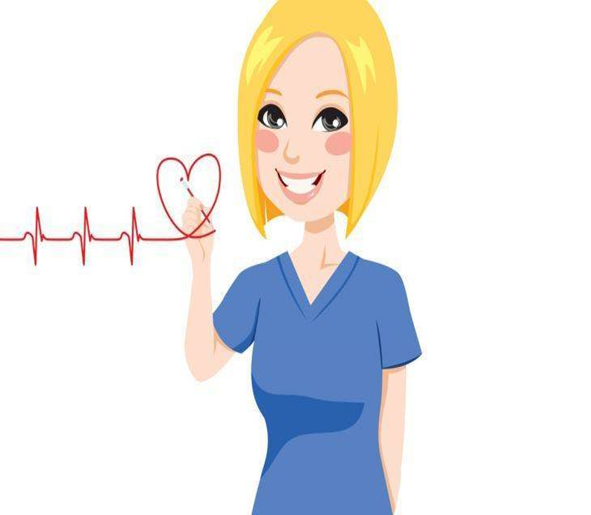 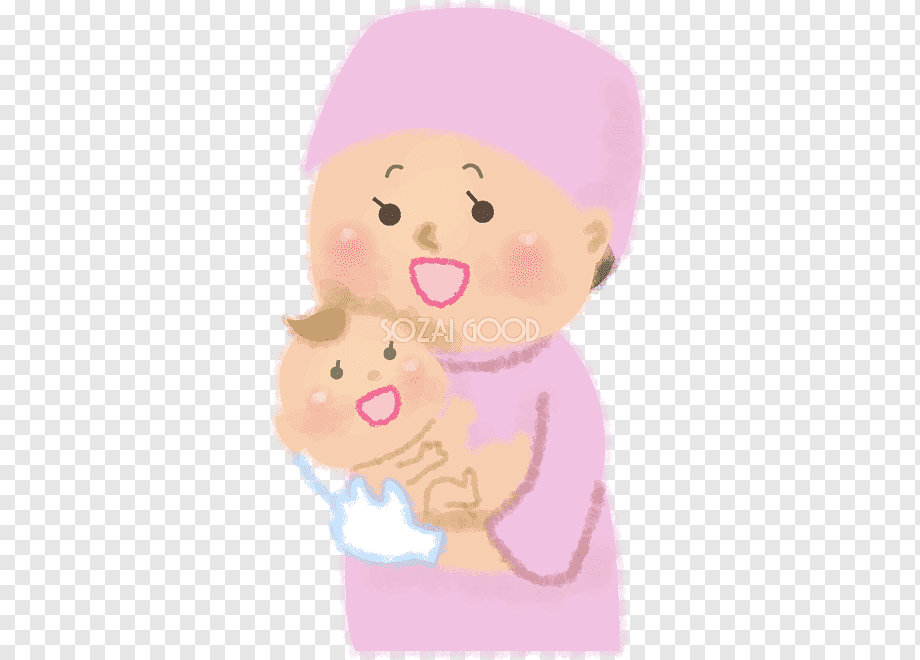 SAĞLIK HİZMETLERİ ALANIMIZI TANIYALIM
SAĞLIK HİZMETLERİ
Sağlık hizmetlerini
     Sağlık hizmeti almak için başvuran kişilerin hastalıklarının teşhisi, tedavisi ile sağlıklarının korunması ve geliştirilmesi için verilen hizmetlerin 
        tümü olarak tanımlayabiliriz.
HEMŞİRE YARDIMCISI
Sağlık meslek liselerinin hemşire yardımcılığı programından mezun   
             Hemşire nezaretinde yardımcı olarak çalışan, 
---Hastaların günlük yaşam aktivitelerinin yerine getirilmesi,
---Beslenme programının uygulanması, 
---Kişisel bakım ve temizliği 
---Sağlık hizmetlerine ulaşımında yardımcı olan ve refakat
Eden sağlık mensubu
EBE YARDIMCILIĞI
Sağlık meslek liselerinin ebe yardımcılığı programından mezun   
             Ebelerin nezaretinde yardımcı olarak çalışan, 
---Hastaların günlük yaşam aktivitelerinin yerine getirilmesi,
---Beslenme programının uygulanması, 
---Kişisel bakım ve temizliği 
---Sağlık hizmetlerine ulaşımında yardımcı olan ve refakat Eden sağlık mensubu
HEMŞİRE VE EBE YARDIMCILIĞI ARASINDA Kİ FARK
Görev dağılımı aynı gibi görünse de
                  ayrıca ebe yardımcıları:
Gebelik, doğum ve doğum sonrası dönemde anne ve bebek sağlığını korumak ve geliştirmek için de hizmet verir.
SAĞLIK BAKIM TEKNİSYENİ
Sağlık meslek liselerinin sağlık bakım teknisyenliği    
                         programından mezun 
    En az tekniker düzeyindeki ( Örnek: anestezi teknikeri, laboratuvar teknikeri, radyoloji teknikeri gibi ) 
sağlık meslek mensuplarının nezaretinde yardımcı olarak çalışan, 
---Hastaların günlük yaşam aktivitelerinin yerine getirilmesi,
---Beslenme programının uygulanması,
---Kişisel bakım ve temizliği 
---Sağlık hizmetlerine ulaşımında yardımcı olan ve refakat eden
sağlık teknisyenidir.
DERSLER HAKKINDA BİLGİ
Hemşire Yardımcılığı- Ebe yardımcılığı –
  Sağlık bakım teknisyenliği bölümlerinin 
           eğitim içeriğin de :
     Öğrencilere genel kültür dersleri ve meslek dersleri birlikte  verilmekte , 12. sınıf da  meslek derslerinin uygulamaları , sağlık kuruluşlarında ( Başta hastane olmak üzere )  hafta da üç gün olmak üzere düzenlenmiştir.
4 YILLIK LİSE EĞİTİMİ SONRASI
Hemşire Yardımcılığı programından mezun olanlar; 
    Kamu ve özel sağlık kurum ve kuruluşlarında “hemşire yardımcısı”
 ünvanı ile çalışırlar. 

Ebe Yardımcılığı programından mezun olanlar;
    Kamu ve özel sağlık kurum ve kuruluşlarında “ebe yardımcısı” 
ünvanı ile çalışırlar.

Sağlık Bakım Teknisyenliği programından mezun olanlar; 
   Kamu ve özel sağlık kurum ve kuruluşlarında “sağlık bakım teknisyeni»
 ünvanı ile çalışırlar.
İSTİHDAM ALANLARI VE ÇALIŞMA KOŞULLARI:
Sağlık Hizmetleri alanından mezun olan öğrenciler kazandıkları yeterlilikler doğrultusunda yataklı tedavi kurumlarının;
Klinik, Poliklinik,Tıbbi Laboratuvar, Radyoloji, Anestezi,Ameliyathane, Doğum salonu, Aile planlaması,Yoğun bakım, Sterilizasyon üniteleri, Yenidoğan birimlerinde ve kazandığı yeterlilikler doğrultusunda yataklı tedavi kurumlarının ihtiyaç duyulan diğer birimlerinde çalışabileceklerdir.
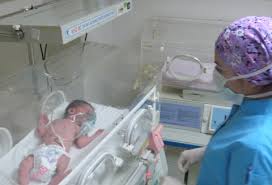 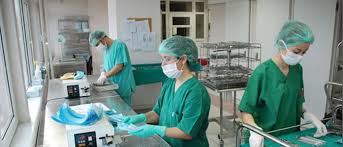 MEZUNİYET VE KARİYER OLANAKLARI:
Mezun olan öğrencilere alan ve dalını gösteren diploma verilmekte ve diploma Sağlık Bakanlığı tarafından tescil edilmektedir. Öğrenciler  mezuniyet sonrası alanlarıyla ilgili lisans eğitimi veren yüksek öğretim programlarını tercih edebilirler. Ayrıca sağlık alanı ile ilgili 2 yıllık eğitim veren ön lisans programlarını tercih ettiklerinde kendilerine ek puan verilecektir.
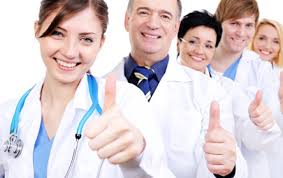 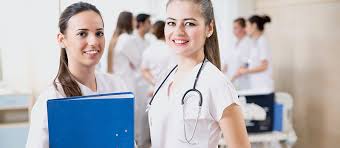 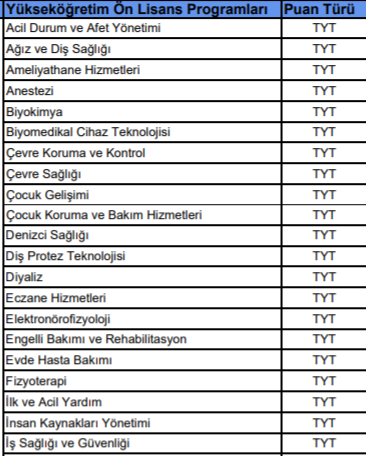 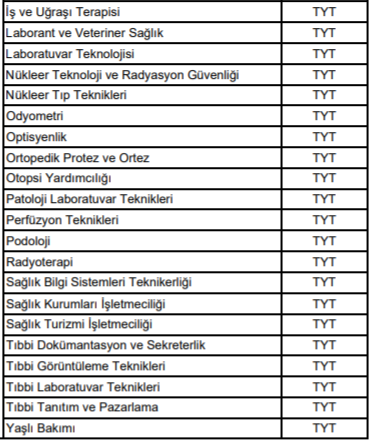 ÖZETLE; 								Bu bölümleri bitiren öğrenciler: 
Mesleğinde çalışmaya başlayabilirler.
TYT sınavına girip okul ek puanı da alarak 2yıllık (ön lisans) programlarına geçiş yaparak öğrenime devam edebilirler
AYT’ den yeterli puan alındığı takdirde 4 yıllık( lisans ) programlarına yerleşebilirler.
ÖN LİSANS MEZUNLARI LİSANS TAMAMLAMA
Lisans tamamlama, ülkemizde iki yıllık ön lisans bölümleri okuyanların DGS‘sınavına  (Dikey Geçiş Sınavı) girerek dört yıllık lisans bölümlerinde okumaya hak kazanıp eğitimlerinin sonunda dört yıllık üniversite diploması almaya hak kazanır.
ÖN LİSANS MEZUNLARI LİSANS TAMAMLAMA –ÖRNEK TABLO--
ÖN LİSANS
LİSANS
Ağız ve Diş Sağlığı
Evde Hasta Bakım Hizmetleri
Acil Yardım ve Afet Yönetimi
İş Sağlığı ve Güvenliği
Sağlık Yönetimi
Sosyal Hizmet
Hemşirelik
STAJ UYGULAMALARINDAN  GÜZEL KARELER
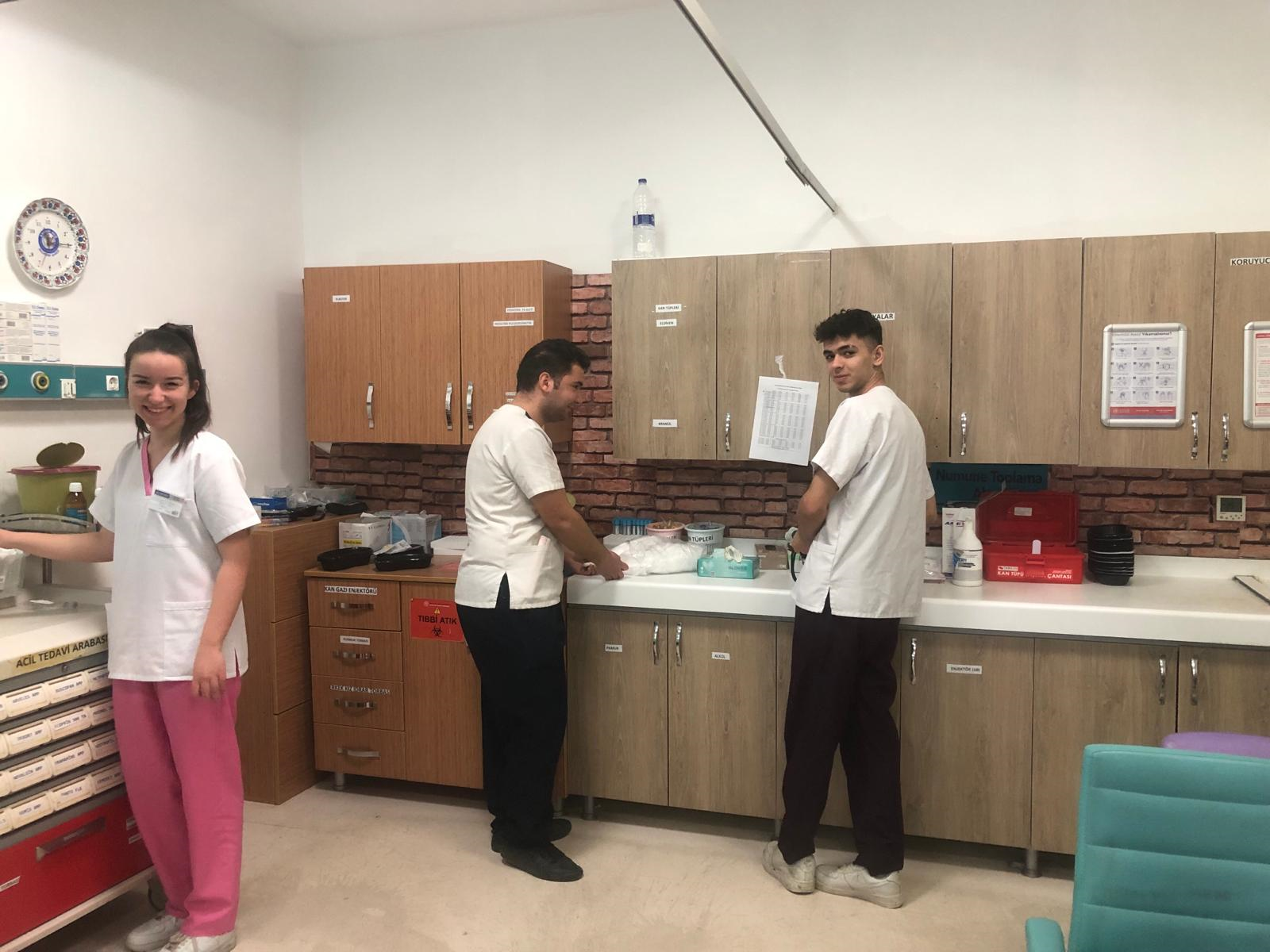 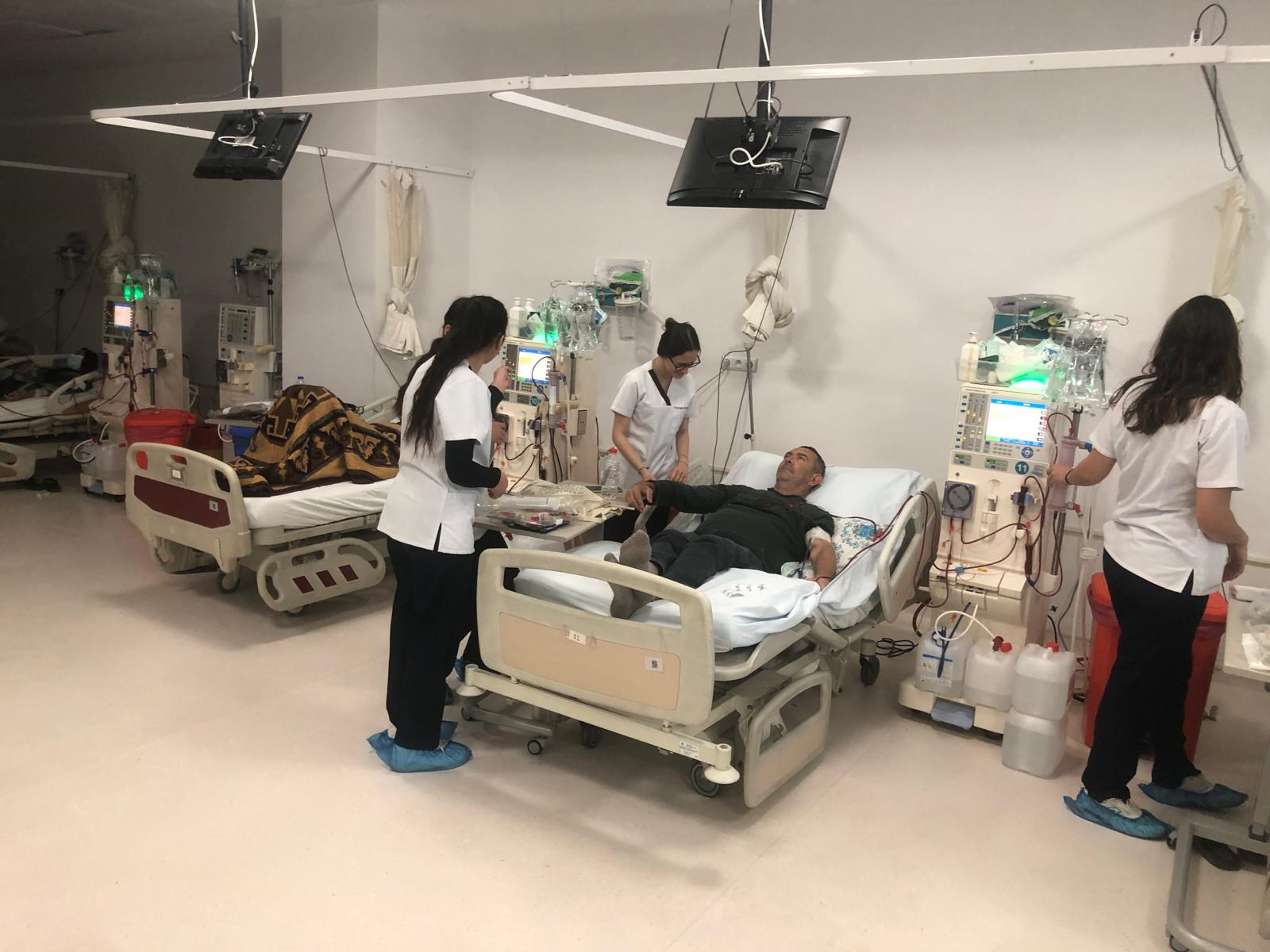 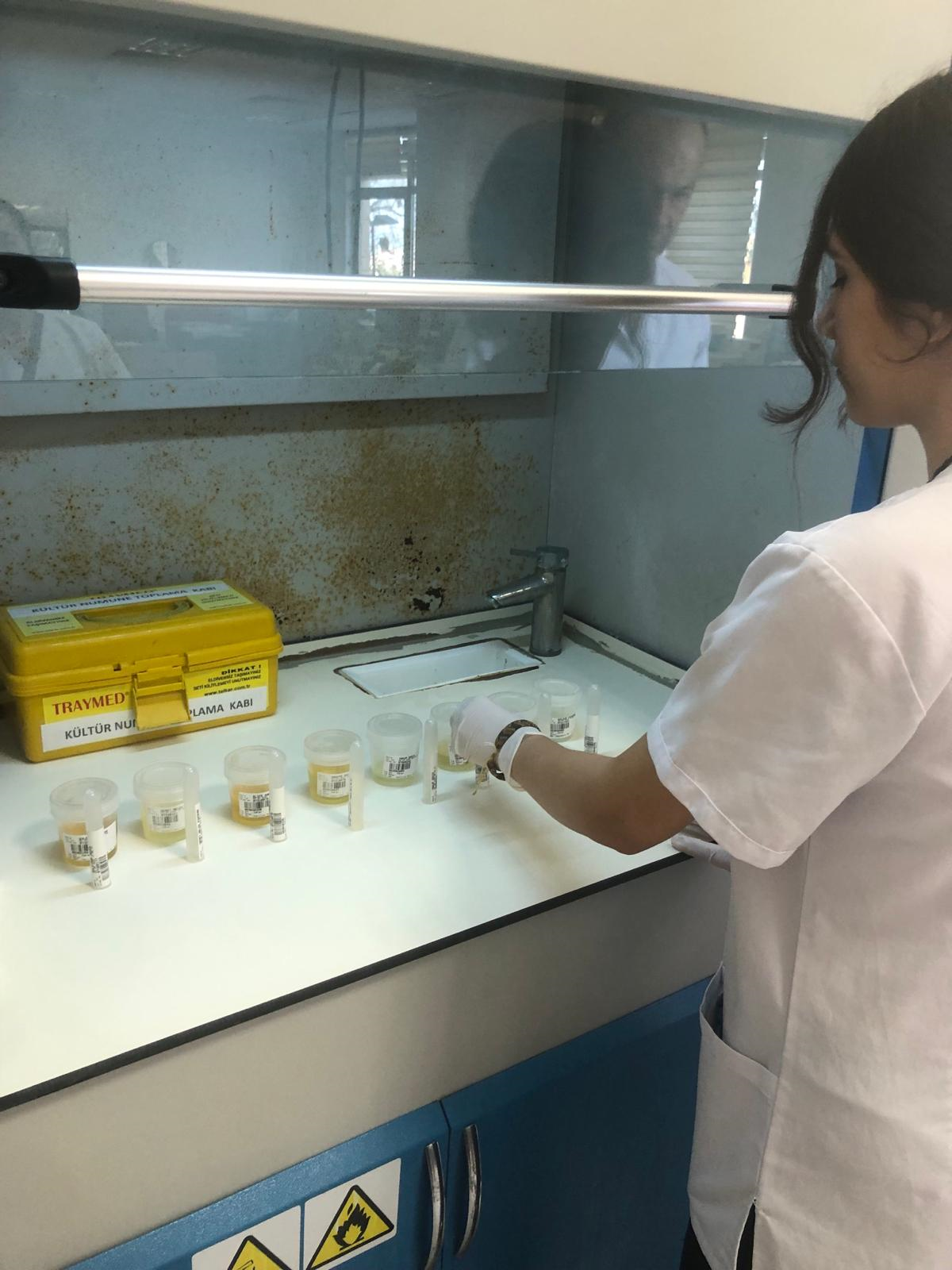 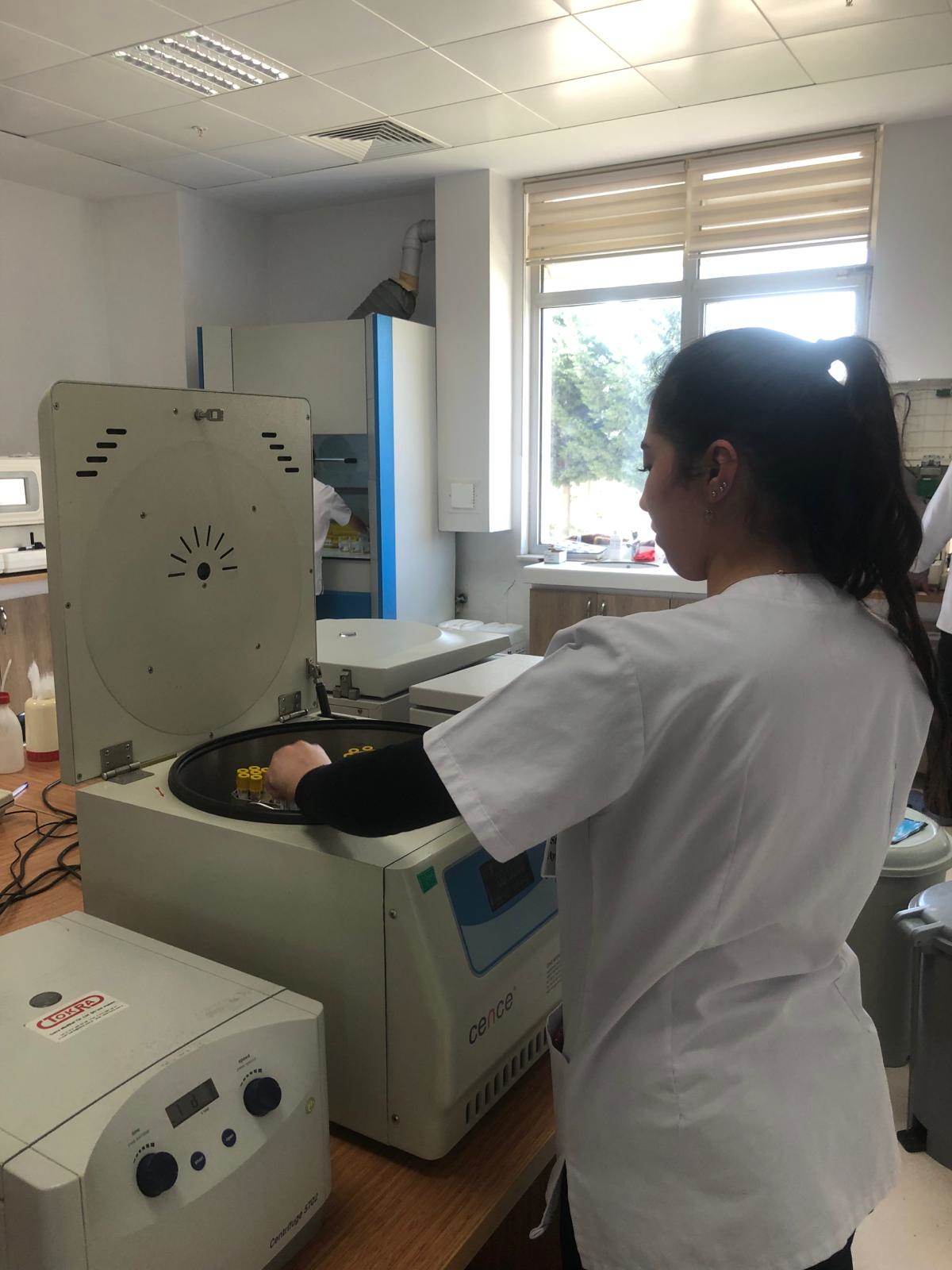 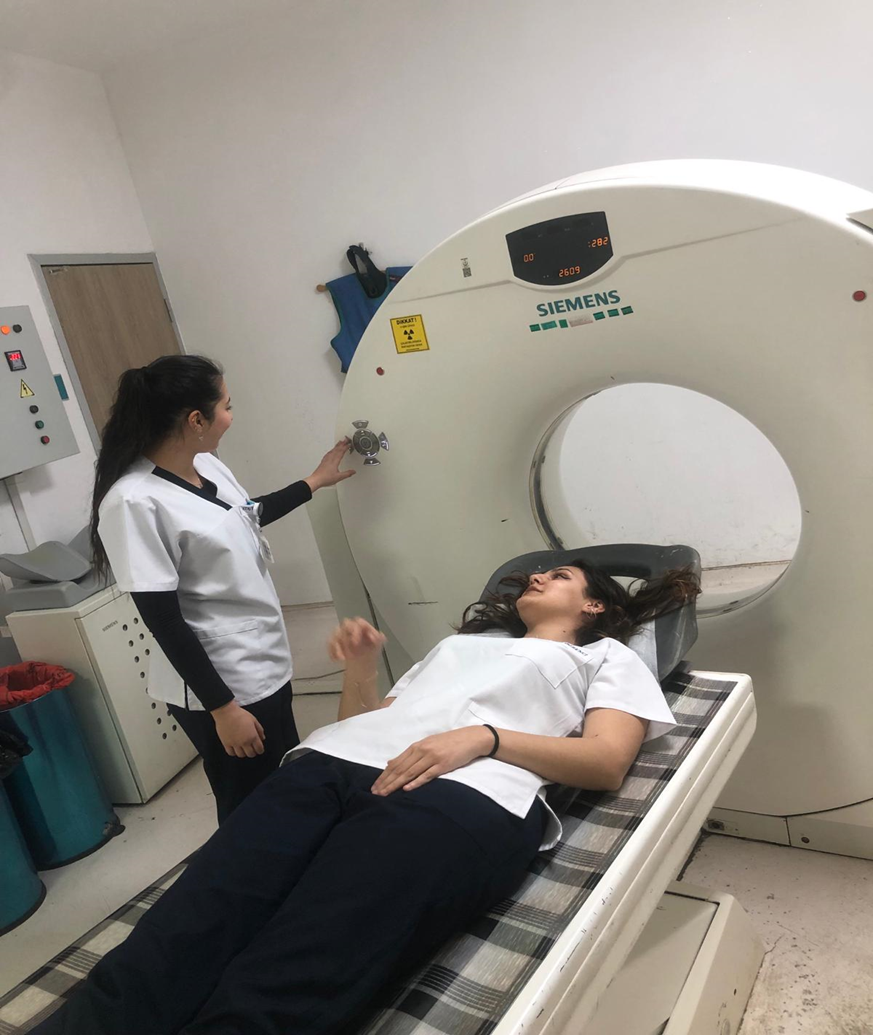 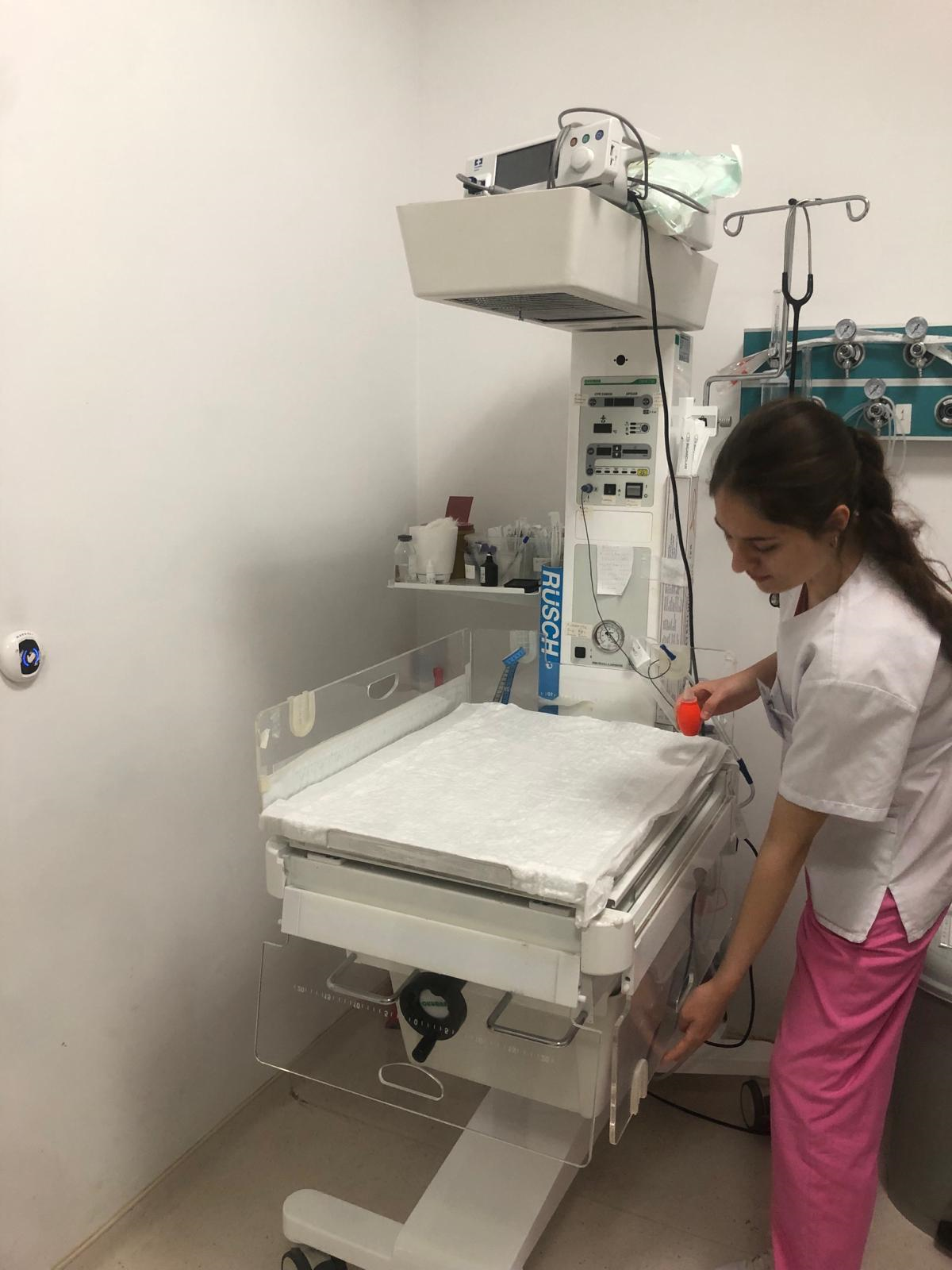 ----------------
Okulumuzda Derslerin yanında 
Sosyal ve sportif faaliyetler 
İl içi ve il dışı kültürel geziler
Yurtiçi ve yurt dışı Projeler de
        düzenlenmektedir.
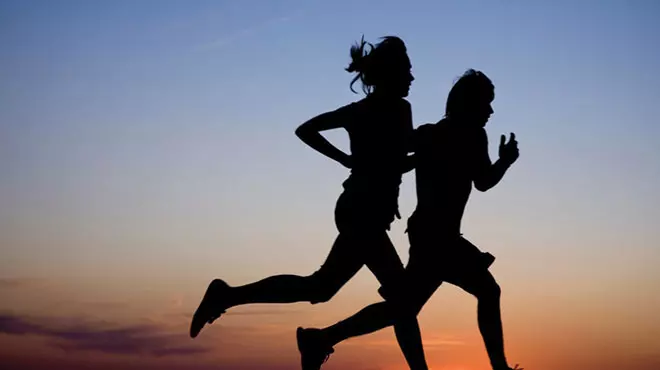 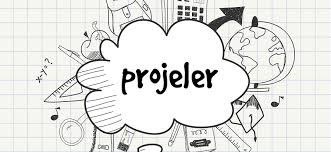 İL DIŞI KÜLTÜREL GEZİLERİMİZDEN GÜZEL 		ANILAR
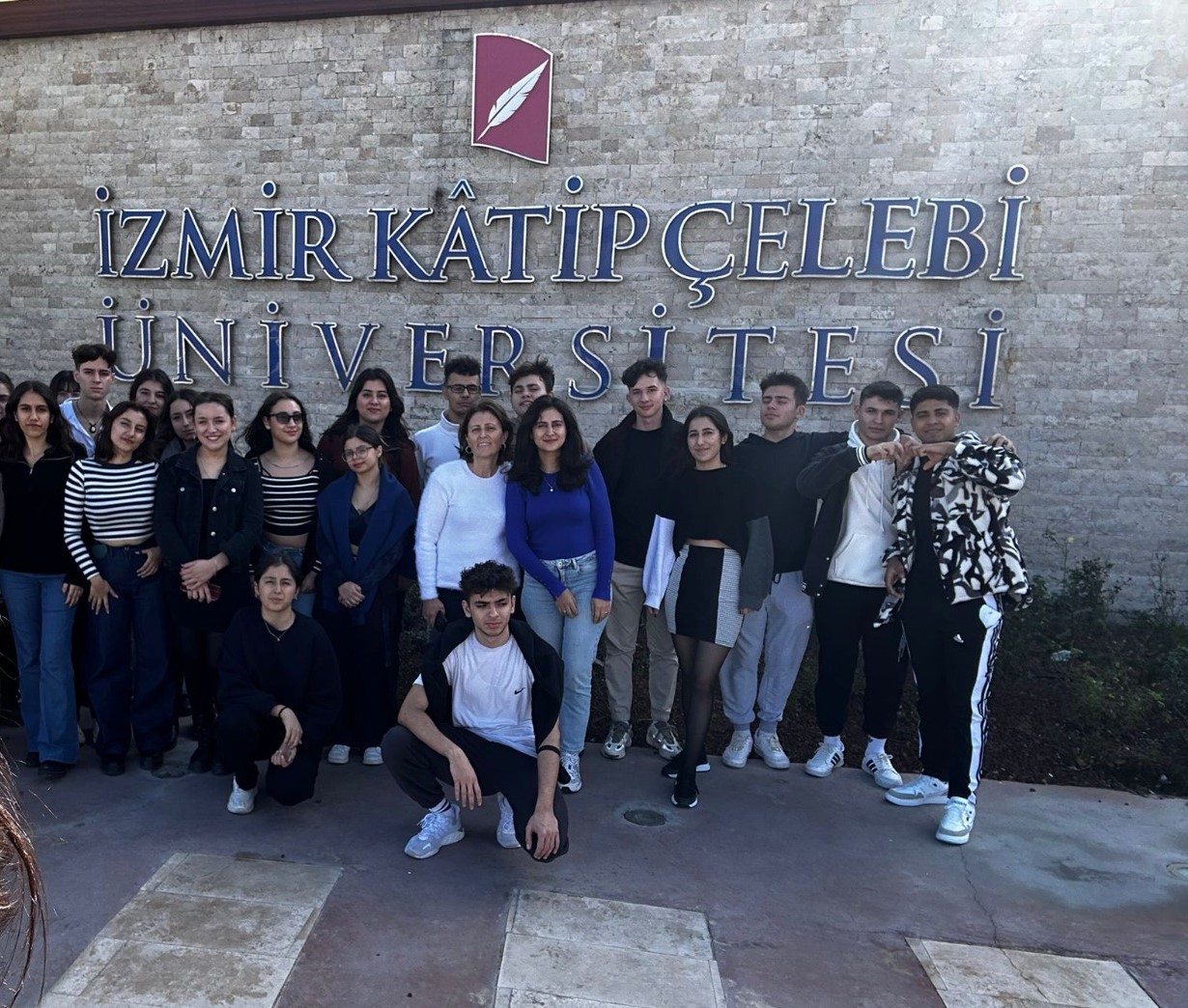 YOLOVA ÜNİVERSİTESİ
BURDUR ÜVİVERSİTESİ
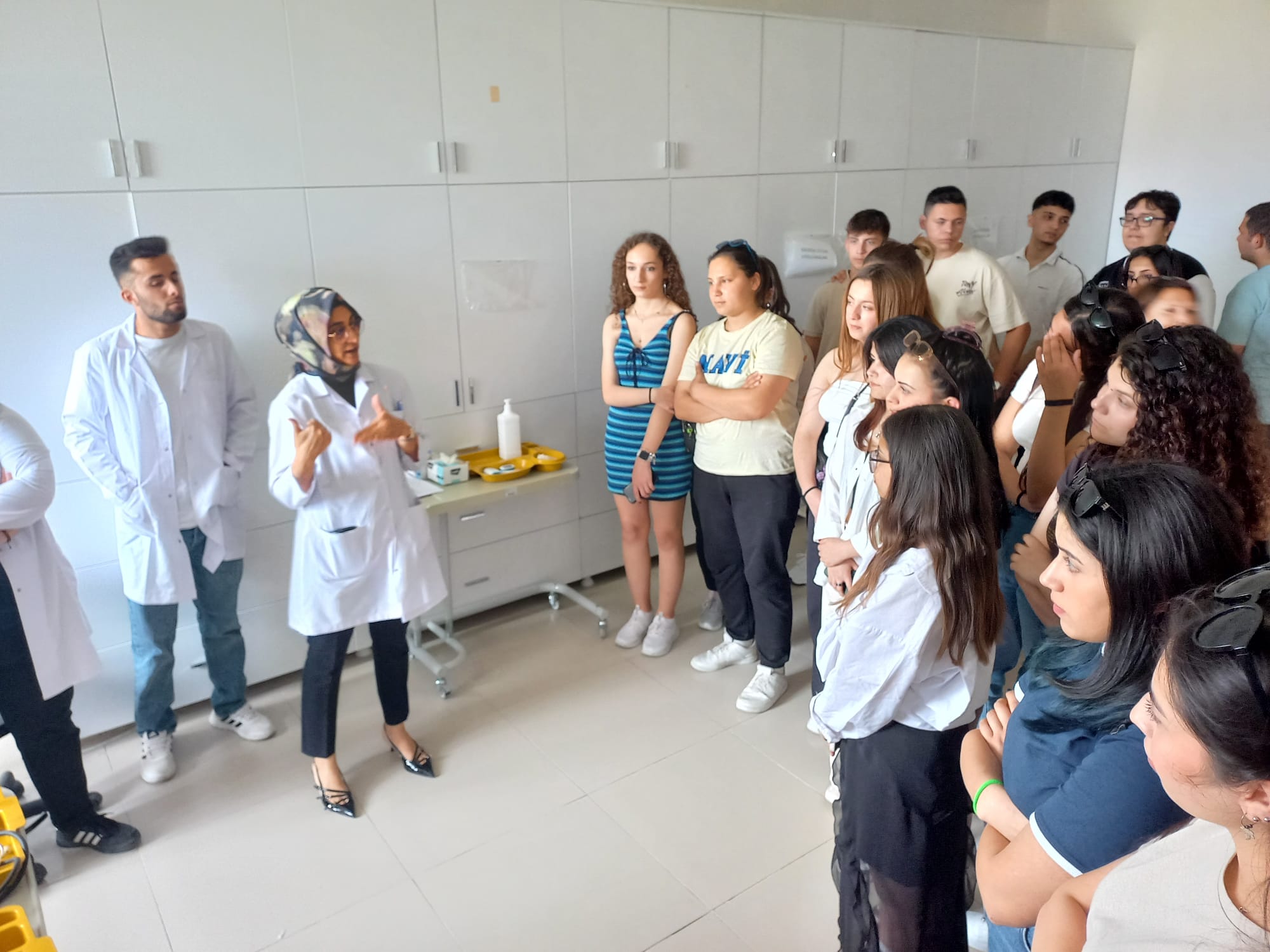 PAMUKKALE
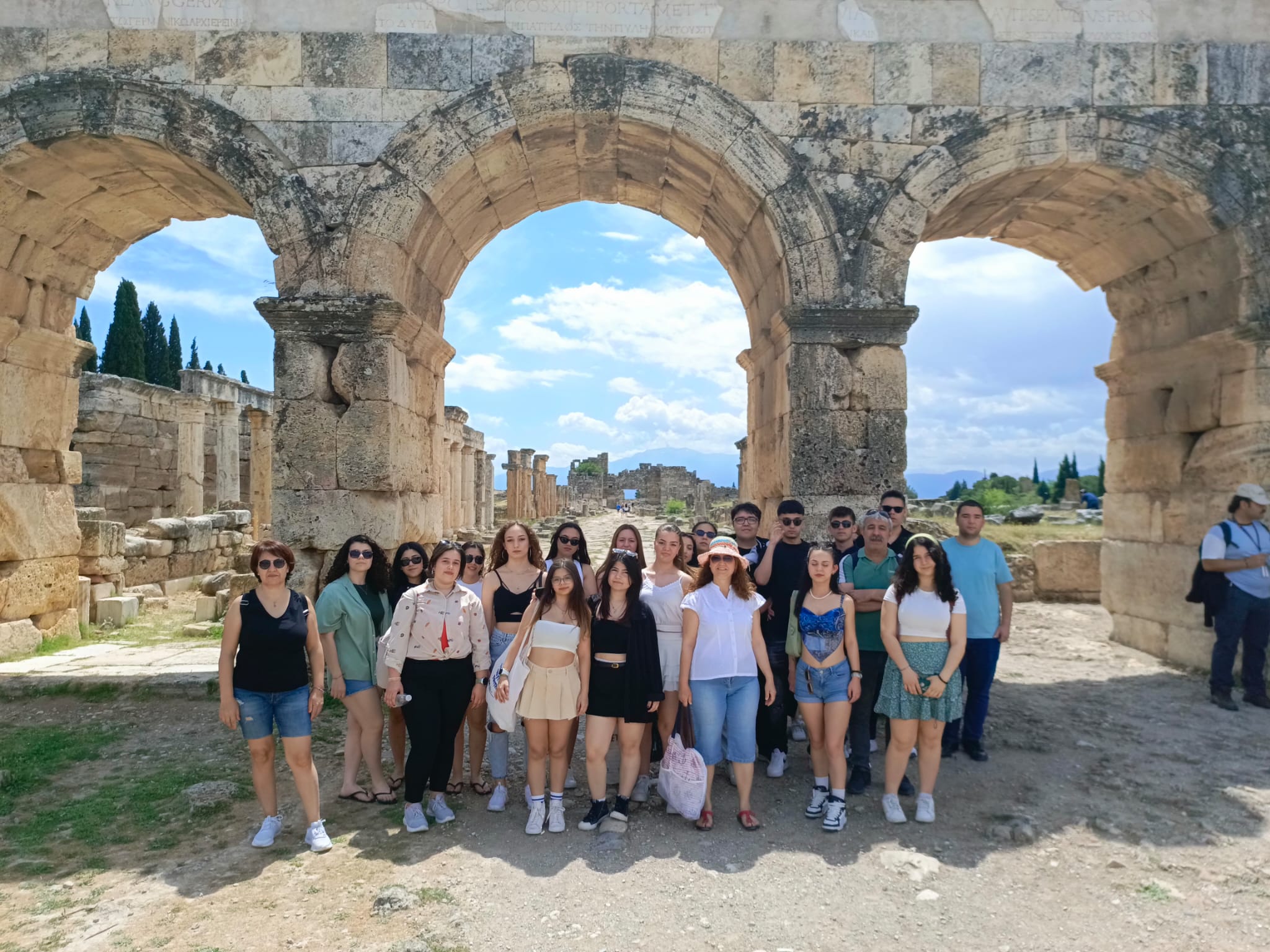 BAŞARDIĞIMIZ  YURD DIŞI PROJE ÇALIŞMALARIMIZ
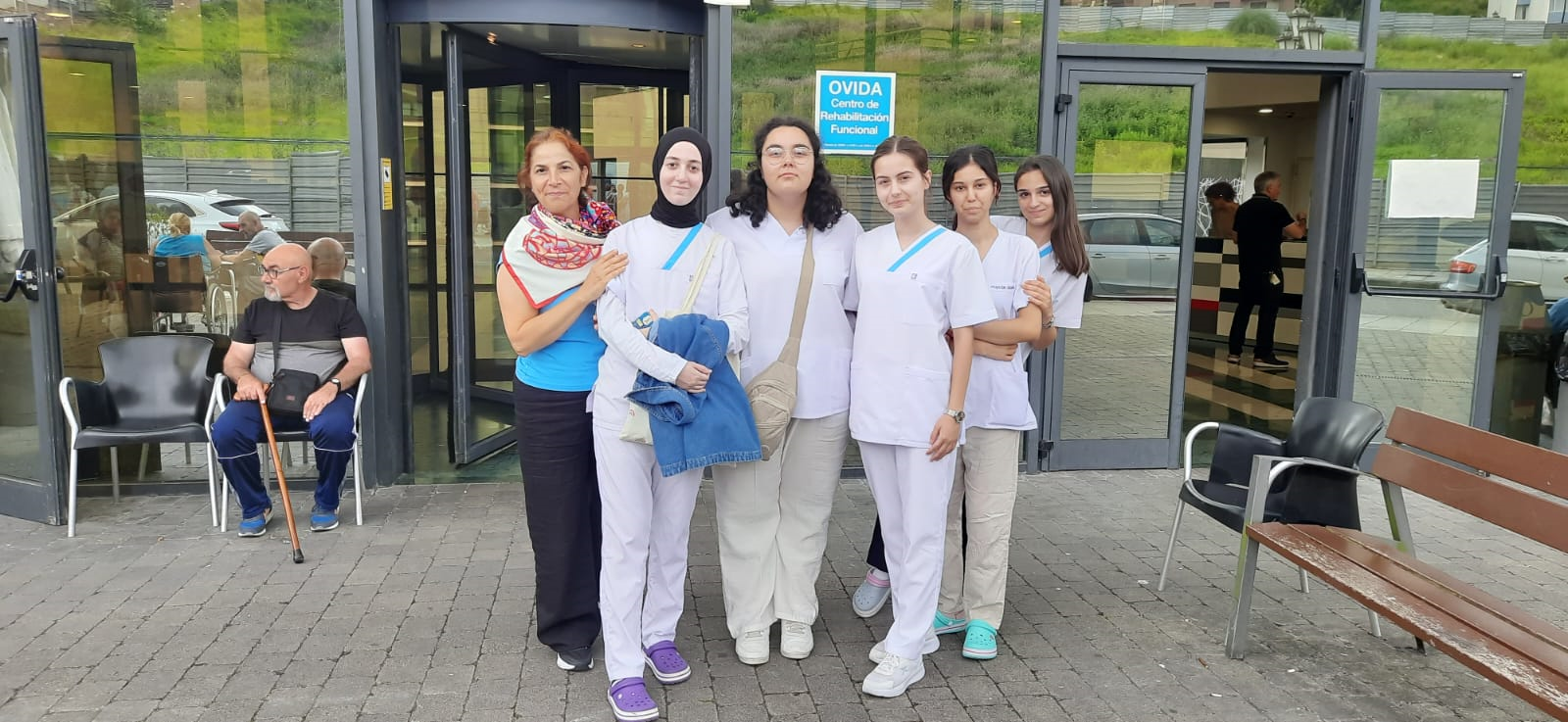 SPORDA DA EMEĞİMİZİN KARŞILIĞINI DAİMA ALIYORUZ
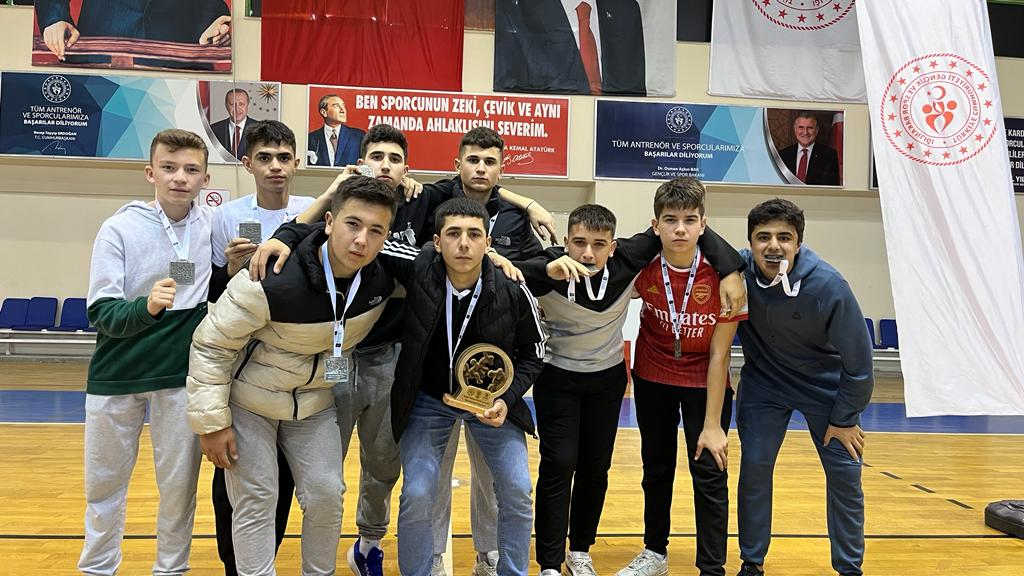 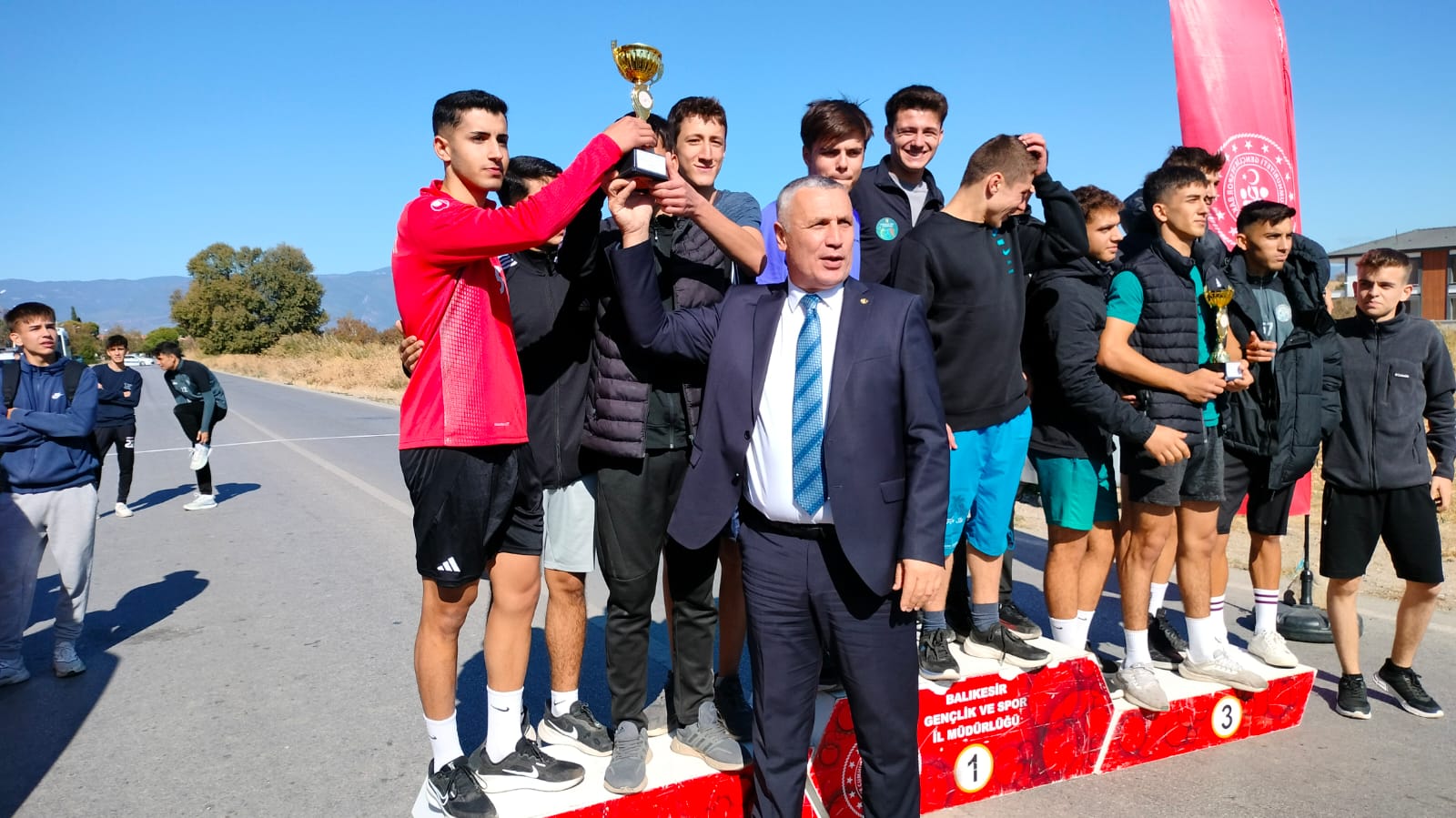 SOSYAL ETİNLİKLER
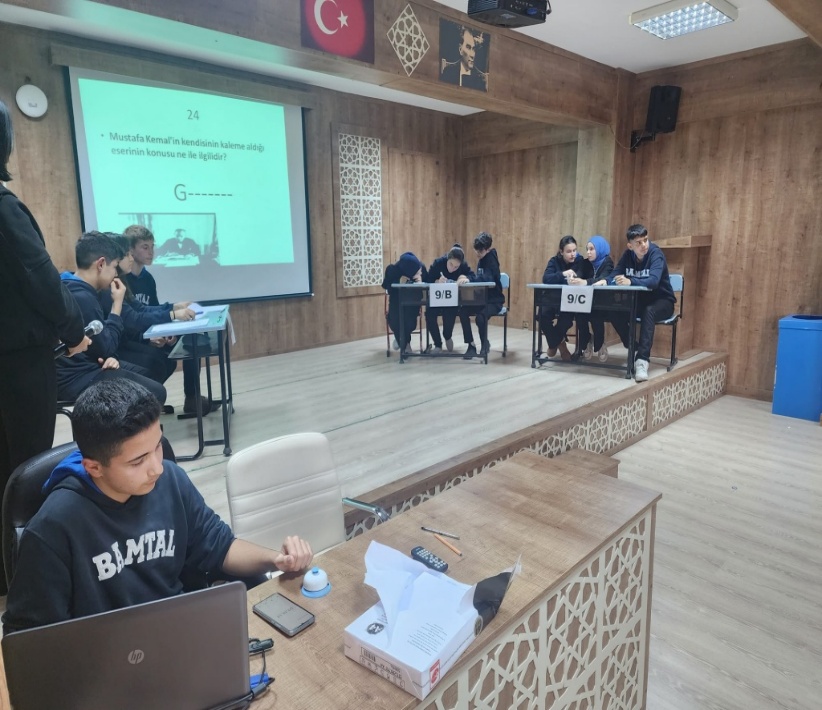 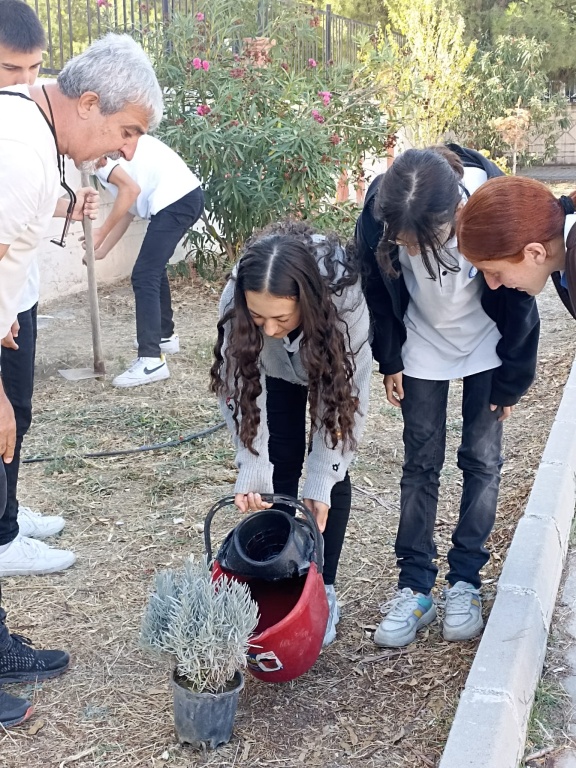 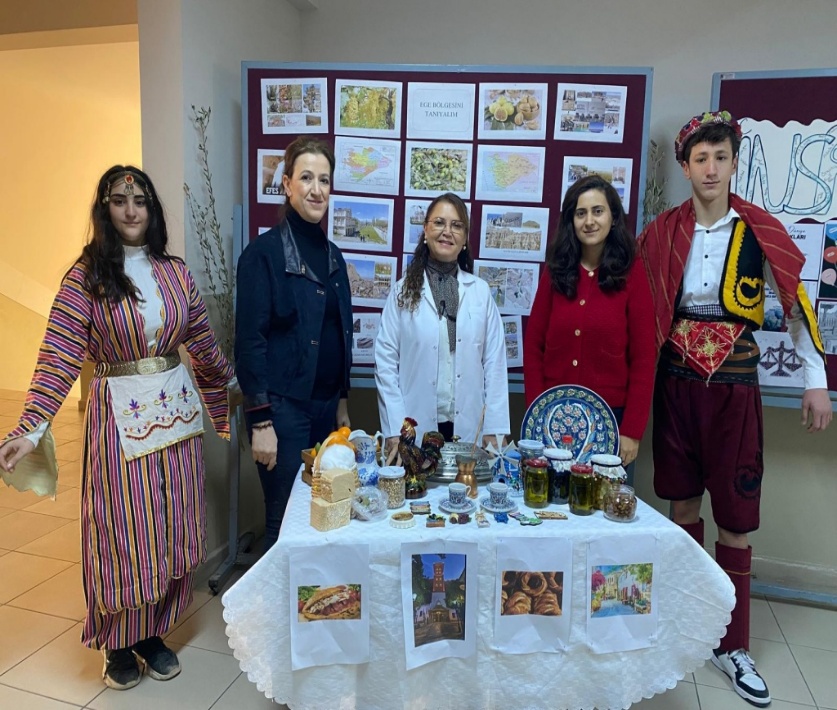 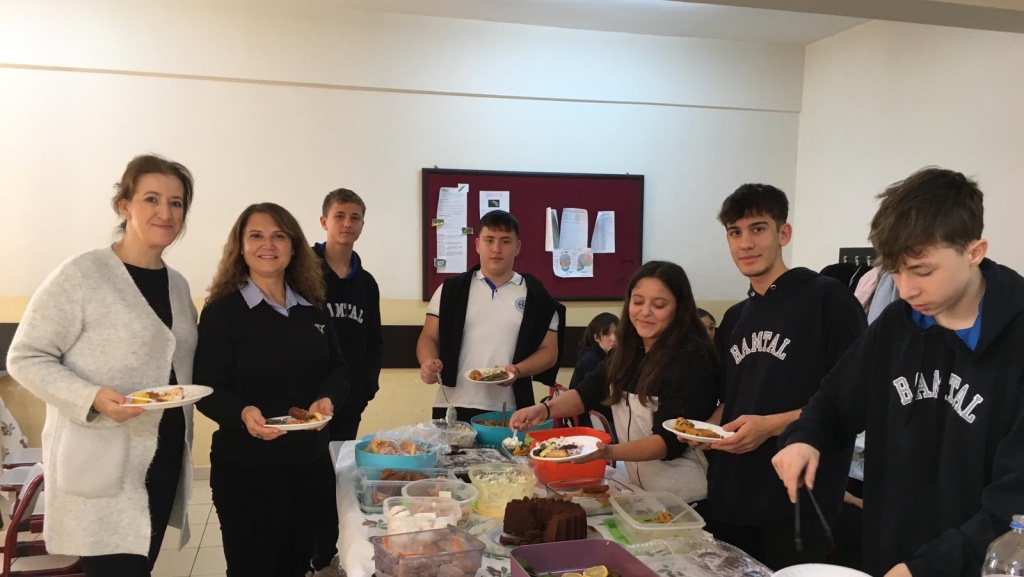 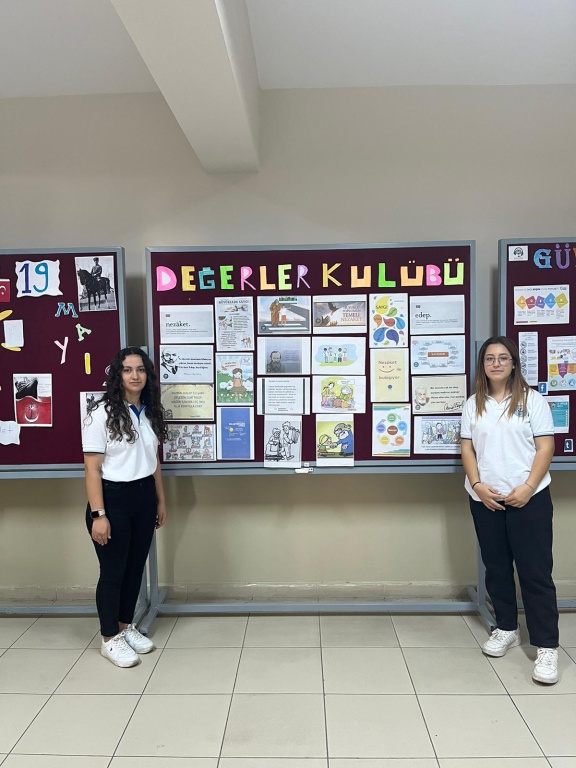 MESLEK TANITIMI ve KARİYER PLANMASI SEMİNERLERİ
Kaymakamımız  Sayın İlyas MEMİŞ 'in katılımıyla 28/12/2023 tarihinde gerçekleşen Kariyer Günlerine öğrencilerimiz ile birlikte katıldık. Kaymakamımız Sayın İlyas MEMİŞ mülki idari mesleği, kaymakamlığın tarihsel gelişimi, kaymakamın yetki ve görevleri, ilçe yönetimi, belediye teşkilatı, ilçedeki kurumlar ile mülki idare amirliği mesleğinin zorlukları ve güzelliklerini öğrencilere aktardı.
07/01/2025 tarihinde İlçemiz Jandarma Komutanı Kıdemli Binbaşı Sayın Ünal BAYHAN 'ın katılımıyla Okulumuz öğrencilerine Okulumuz İdaresi ve Rehberlik Servisimizce planlanan Meslek tanıtım , Kariyer Planlaması semineri gerçekleştirildi.
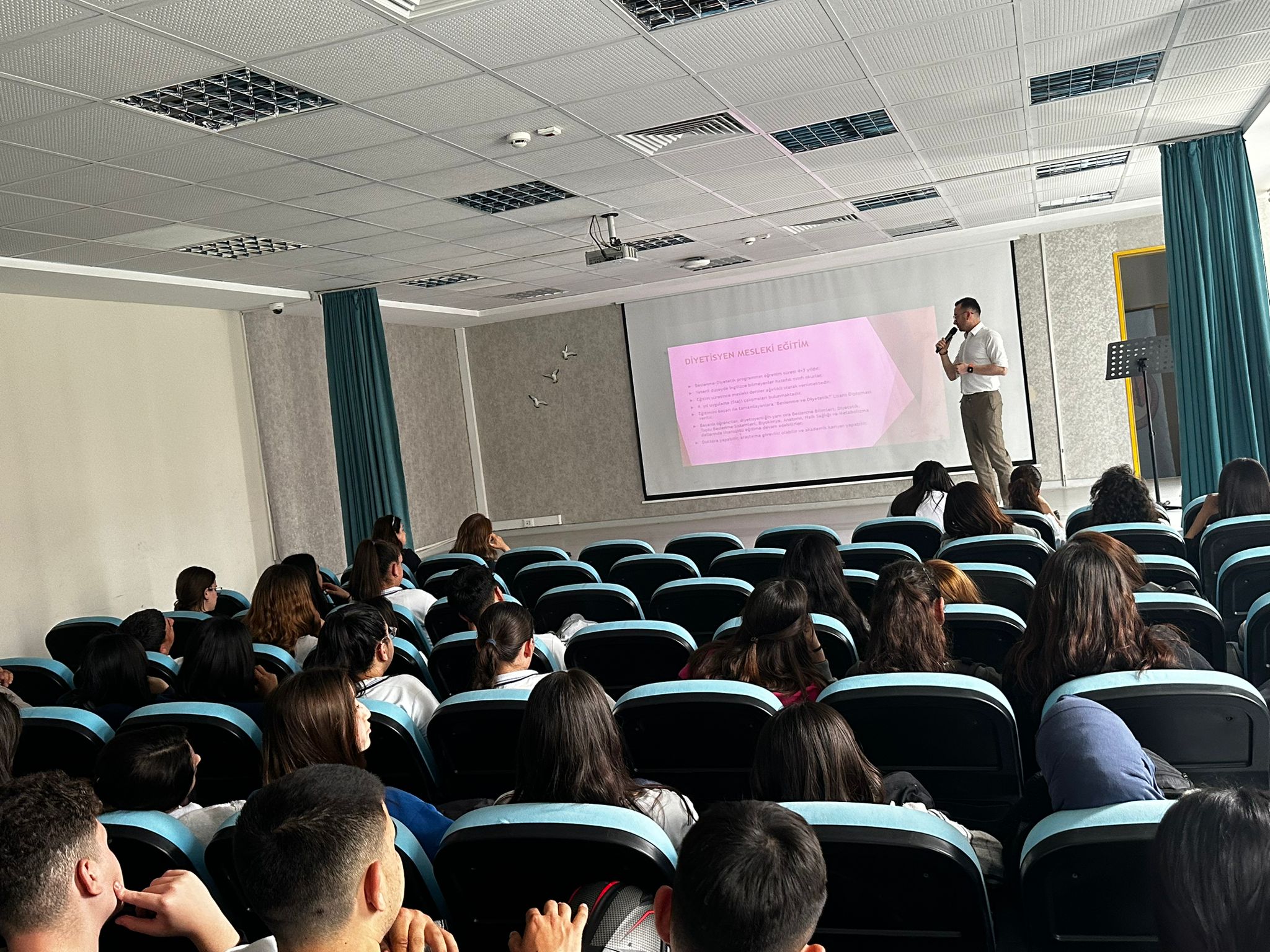 Okulumuz Mezunlarından Belediye Sağlık Hizmetleri Alanı Çalışanları
Diyetisyen Kenan 		ÖZKARAMAN
HUZUR EVİ ZİYARETİ
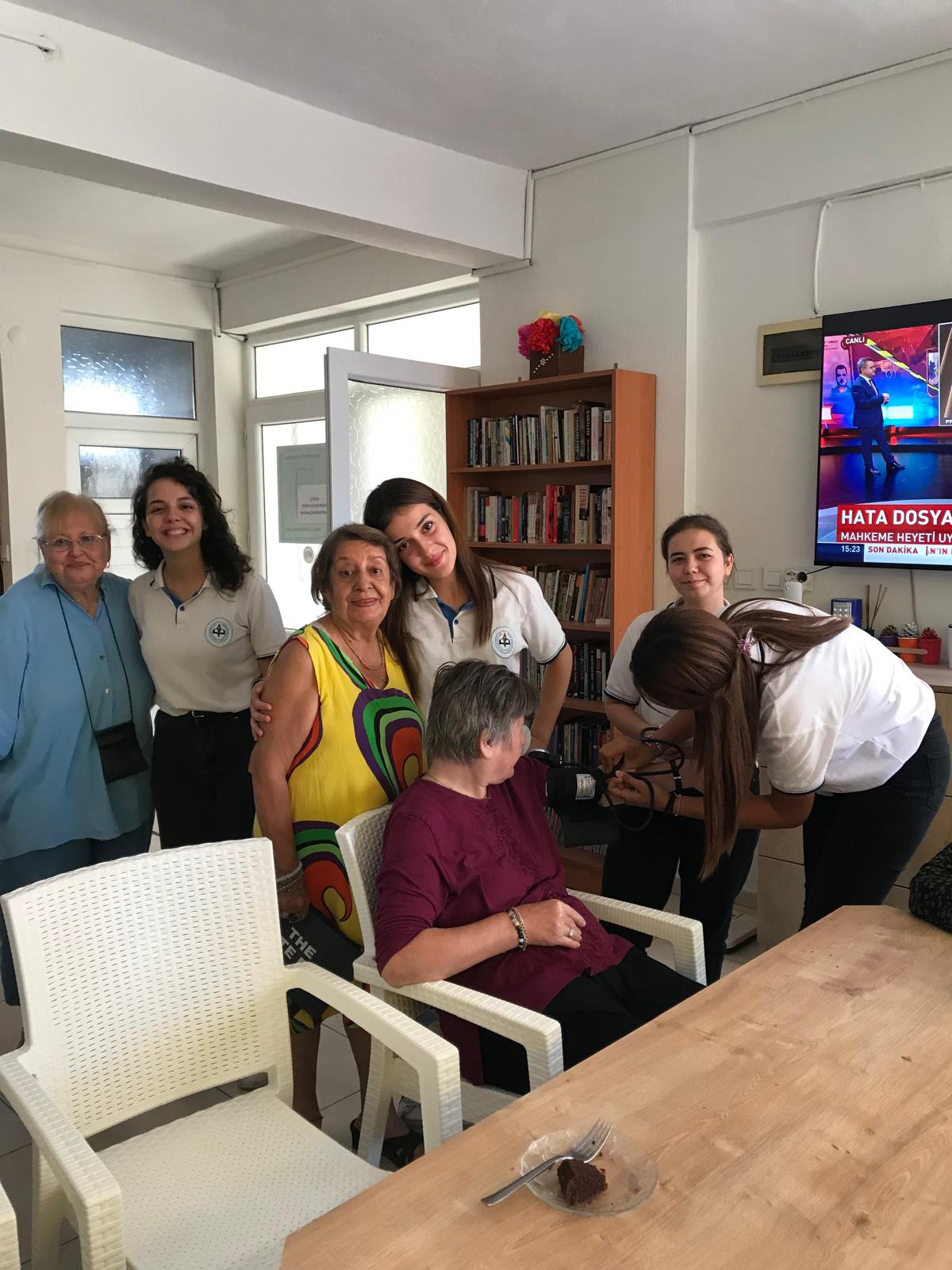 ANASIFI ÖĞRENCİLERİNE EL YIKAMA EĞİTİMLERİ VERİLDİ
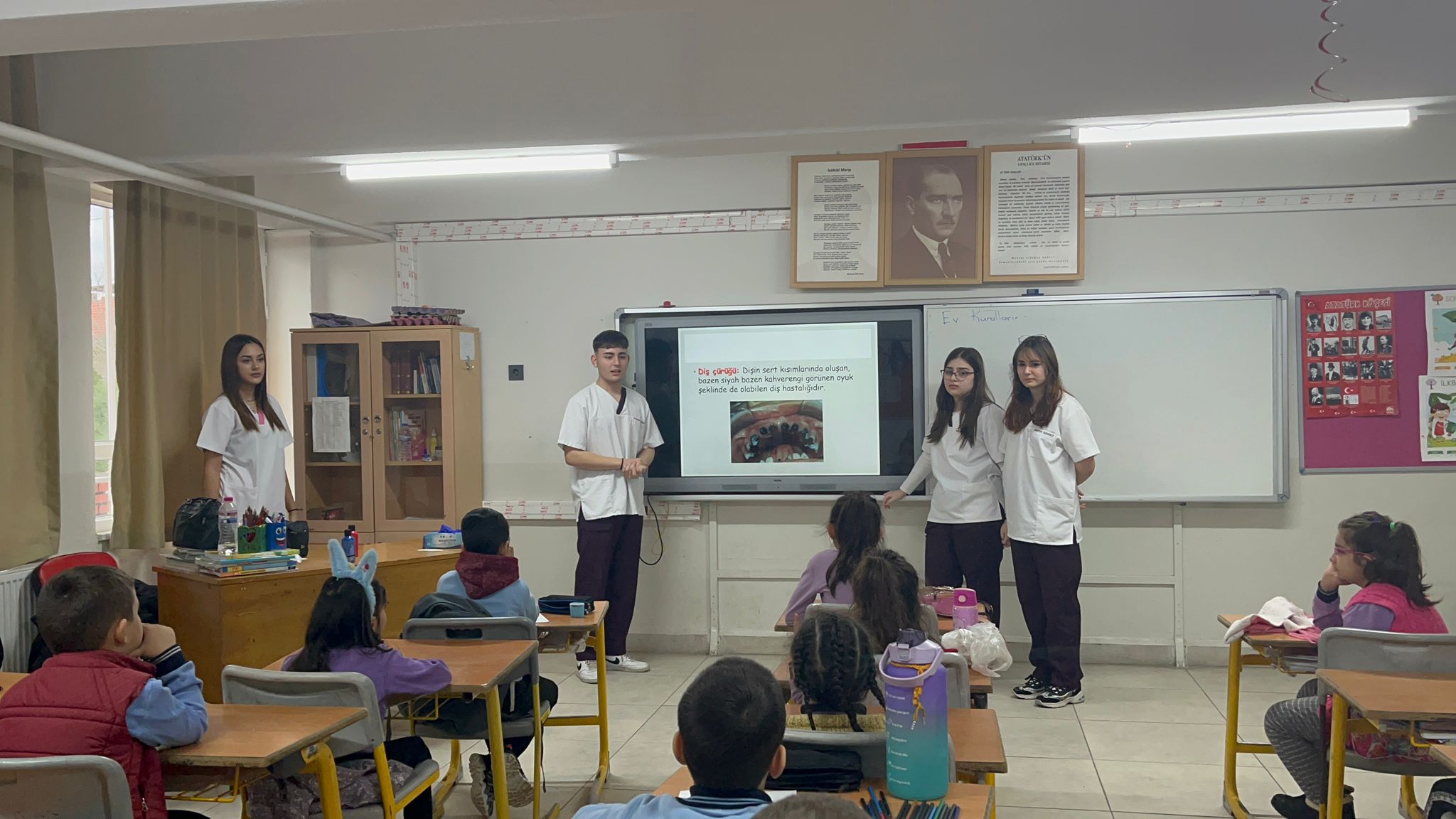 2023 - 2024 EĞİTİM ÖĞRETİM YILI MEZUNİYET TÖRENİMİZ
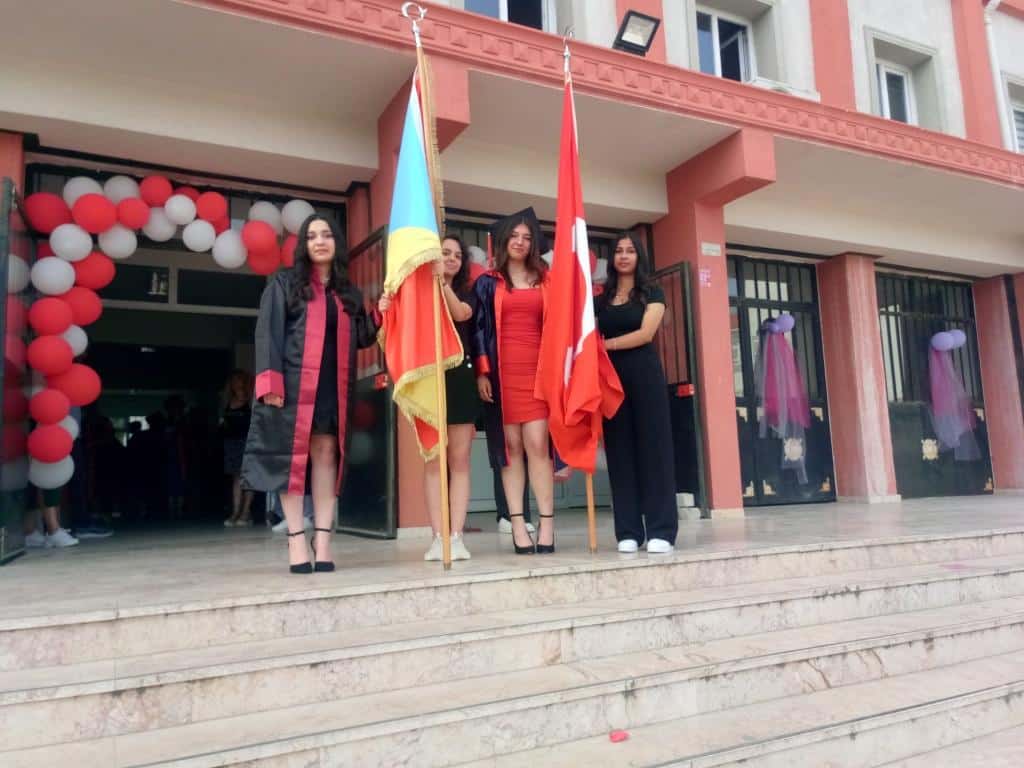 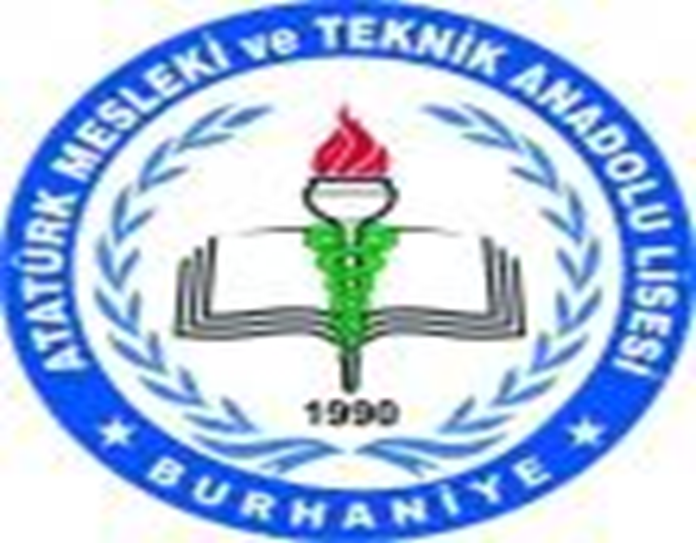 TEŞEKKÜRLER.